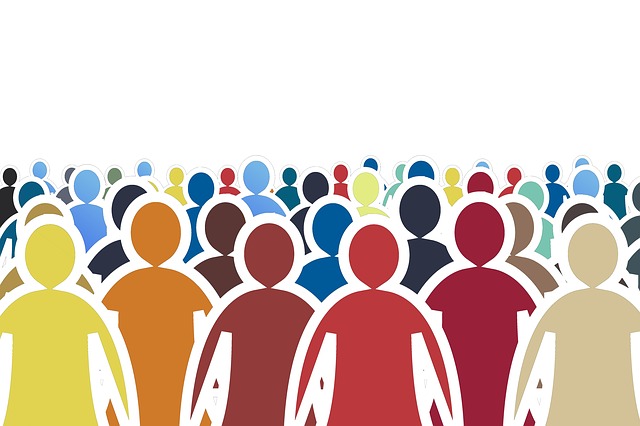 Christians Are…
[Speaker Notes: Enoch, Abraham, and Moses were not "Christians“, though they and many others were very faithful to God.
(Hebrews 11:39-40), “And all these, having obtained a good testimony through faith, did not receive the promise, 40 God having provided something better for us, that they should not be made perfect apart from us.”

Christianity has a time element
It is clearly related to "these last days" of the New Covenant.
(Hebrews 9:13-17), “if the blood of bulls and goats and the ashes of a heifer, sprinkling the unclean, sanctifies for the purifying of the flesh, 14 how much more shall the blood of Christ, who through the eternal Spirit offered Himself without spot to God, cleanse your conscience from dead works to serve the living God? 15 And for this reason He is the Mediator of the new covenant, by means of death, for the redemption of the transgressions under the first covenant, that those who are called may receive the promise of the eternal inheritance. 16 For where there is a testament, there must also of necessity be the death of the testator. 17 For a testament is in force after men are dead, since it has no power at all while the testator lives.”
(Hebrews 1:1-4), “God, who at various times and in various ways spoke in time past to the fathers by the prophets, 2 has in these last days spoken to us by His Son, whom He has appointed heir of all things, through whom also He made the worlds; 3 who being the brightness of His glory and the express image of His person, and upholding all things by the word of His power, when He had by Himself purged our sins, sat down at the right hand of the Majesty on high, 4 having become so much better than the angels, as He has by inheritance obtained a more excellent name than they.” 

The "Christian" is also related to Christ by far more than name and dispensation. 
Various designations used for followers of Christ help us to grasp the scriptural definition.]
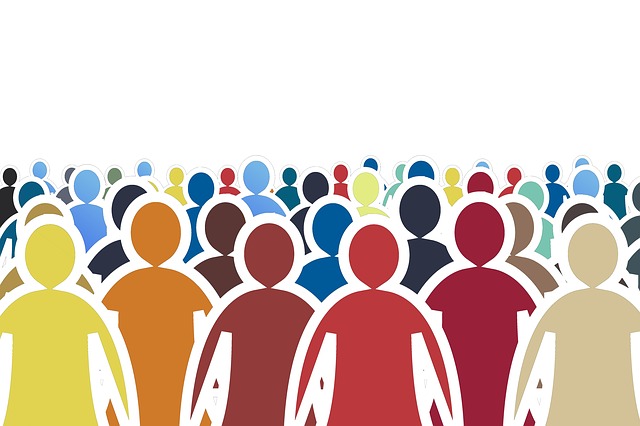 Christians Are…
Disciples

Acts 11:25-26
2 John 9
(Learners/Followers)

This describes something wholly incompatible with the casual “churchgoer”
[Speaker Notes: For example, Christians are disciples.
(Acts 11:25-26), “Then Barnabas departed for Tarsus to seek Saul. 26 And when he had found him, he brought him to Antioch. So it was that for a whole year they assembled with the church and taught a great many people. And the disciples were first called Christians in Antioch.”
These are learners and followers, a relation to the teacher (Christ) and the things taught (His Doctrine).
(2 John 9), “Whoever transgresses and does not abide in the doctrine of Christ does not have God. He who abides in the doctrine of Christ has both the Father and the Son.” 
In the early use of this word among Greeks, the disciple often lived with the "Master" feeding on his wisdom and imbibing his spirit. 
This "new name“ CHRISTIAN (Isa. 62:2) richly describes something wholly incompatible with the casual "churchgoer".]
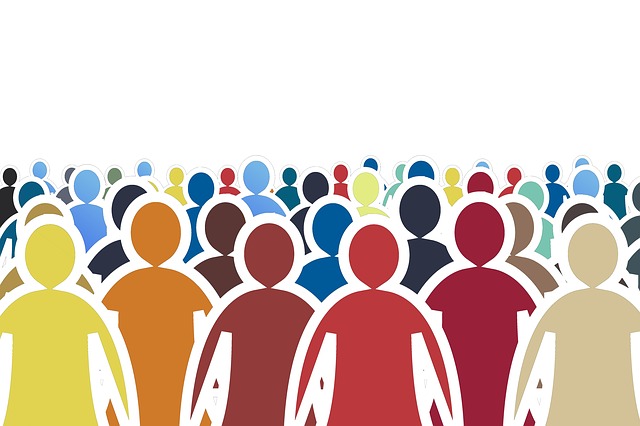 Christians Are…
Saints

1 Corinthians 1:2
1 Corinthians 6:19-20
(Holy/Set Apart)

This describes their response to the call to be holy.  Commitment!
[Speaker Notes: Christians are saints, 
(1 Corinthians 1:2), “To the church of God which is at Corinth, to those who are sanctified in Christ Jesus, called to be saints, with all who in every place call on the name of Jesus Christ our Lord…”
The word means "holy" or "set apart from that which is common." 
Making "Saint" an honorary or official classification, as in the Roman church, is unwarranted by scriptures, and harmful. 
All true Christians are saints. This describes their response to a "call", hence "called-saints", indicative of self-dedication, commitment.
Christians are "different" — like a "holy" vessel in the Jewish temple was different; i.e., reserved to holy use. 
Of course the Christian exercises, will in taking such a position — giving himself to the service of God. 
He is cleansed from sin through the offering of the Son of God — "sanctified in Christ" "bought with a price
(1 Corinthians 6:19-20), “Or do you not know that your body is the temple of the Holy Spirit who is in you, whom you have from God, and you are not your own? 20 For you were bought at a price; therefore glorify God in your body and in your spirit, which are God’s.”]
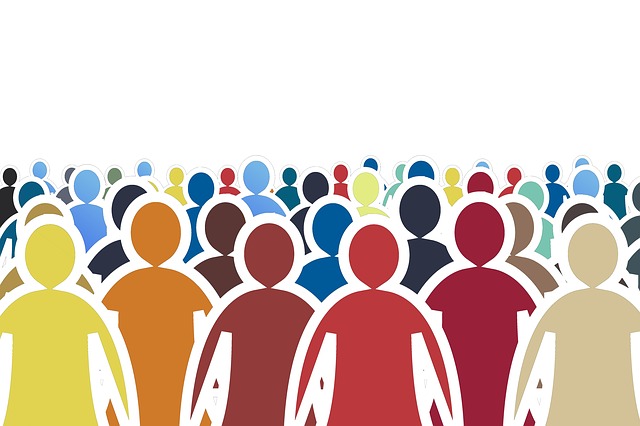 Christians Are…
brothers / sisters

1 Peter 2:17
1 John 3:16-19
(Family Relationship)

This describes a relationship that should radiate warmth & love.
[Speaker Notes: In relation to other Christians, a Christian is a "brother" ("sister"). 
This is no more a "title" than is "saint“
Robert Turner, (well known preacher) objected to the use of “brother” as a title, noting that he and his wife had been introduced as "Bro. and Mrs. Turner." 
He asked, “Why not ‘St. and Mrs. Turner’??” (Noting the parallel), and saying “I'll have you know my wife is both a saint and a sister.”

Christians love one-another, and enjoy the closeness of a spiritual family relation.
(1 Peter 2:17), “Honor all people. Love the brotherhood. Fear God. Honor the king.”
This passage calls for individual relations, not "church" associations. 
Consider how often John evokes the warmth of brotherly love. An example in his first epistle…
(1 John 3:16-19), “By this we know love, because He laid down His life for us. And we also ought to lay down our lives for the brethren. 17 But whoever has this world's goods, and sees his brother in need, and shuts up his heart from him, how does the love of God abide in him? 18 My little children, let us not love in word or in tongue, but in deed and in truth. 19 And by this we know that we are of the truth, and shall assure our hearts before Him.”]
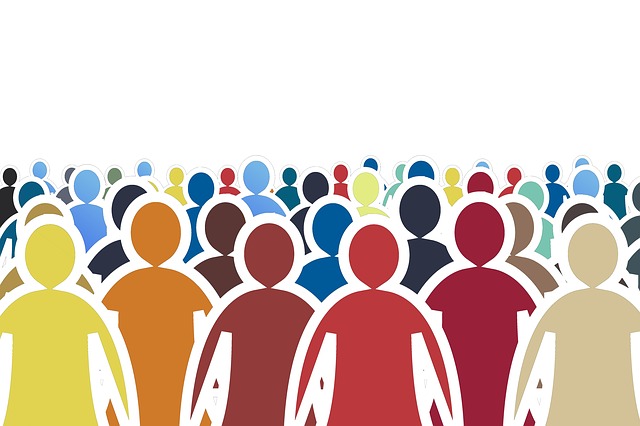 Christians Are…
Believers

1 Timothy 4:12-16
John 12:48
(Believers in Christ/truth)

It is not possible to separate our Lord from what He taught!
[Speaker Notes: Christians are "believers" in relation to Christ, and to truth.
Timothy was to be an example to believers by showing his love for and fidelity to truth. 
(1 Timothy 4:12-16), “Let no one despise your youth, but be an example to the believers in word, in conduct, in love, in spirit, in faith, in purity. 13 Till I come, give attention to reading, to exhortation, to doctrine. 14 Do not neglect the gift that is in you, which was given to you by prophecy with the laying on of the hands of the eldership. 15 Meditate on these things; give yourself entirely to them, that your progress may be evident to all. 16 Take heed to yourself and to the doctrine. Continue in them, for in doing this you will save both yourself and those who hear you.” 
How sad it is that many religions have limited "faith" to a sort of mental acceptance of the historical existence of Christ. 
Love for what the Lord said scarcely enters the picture
Yet we can not find scripture that separates Christ from what He exemplified and taught. 
(John 12:48), “He who rejects Me, and does not receive My words, has that which judges him—the word that I have spoken will judge him in the last day.”
His words shall judge us in the last day
How can one be a "Christian" who has no respect for the authority of His word ??]
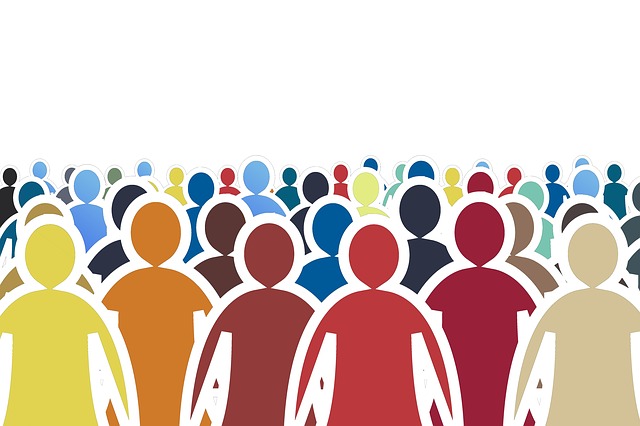 Christians Are…
sons of God

John 1:12-13
Hebrews 12:1-11
(Chastening/Love)

We bask in the Father’s love, and look forward to the reward of Heaven!
[Speaker Notes: And Christians are "sons" of God 
(John 1:12-13), “But as many as received Him, to them He gave the right to become children of God, to those who believe in His name: 13 who were born, not of blood, nor of the will of the flesh, nor of the will of man, but of God.”

As such chastening is not grievous. 
(Hebrews 12:1-11) READ
We bask in the Father's love and inherit heaven.
(Hebrews 12:28-29), “Therefore, since we are receiving a kingdom which cannot be shaken, let us have grace, by which we may serve God acceptably with reverence and godly fear. 29 For our God is a consuming fire.”]
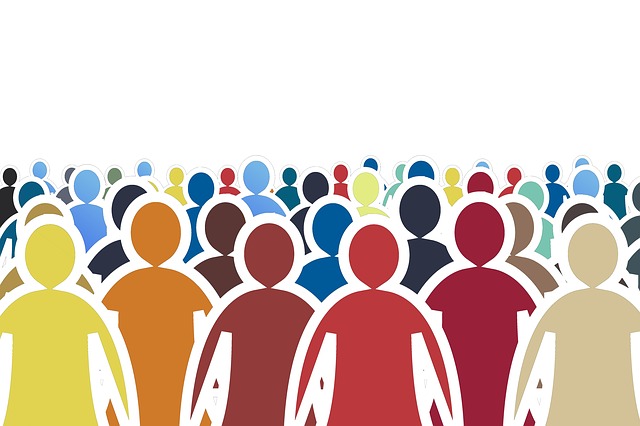 Conclusion
The name “Christian” is precious, and meaningful.

If we live up to the name, our victory is great!

Romans 8:37-39
[Speaker Notes: The Name “Christian” is precious and meaningful

If we live up to the name, our victory is assured and great!

(Romans 8:37-39), “Yet in all these things we are more than conquerors through Him who loved us. 38 For I am persuaded that neither death nor life, nor angels nor principalities nor powers, nor things present nor things to come, 39 nor height nor depth, nor any other created thing, shall be able to separate us from the love of God which is in Christ Jesus our Lord.”]